Metodista egyház
Keresztyén felekezetek világa
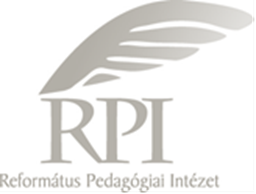 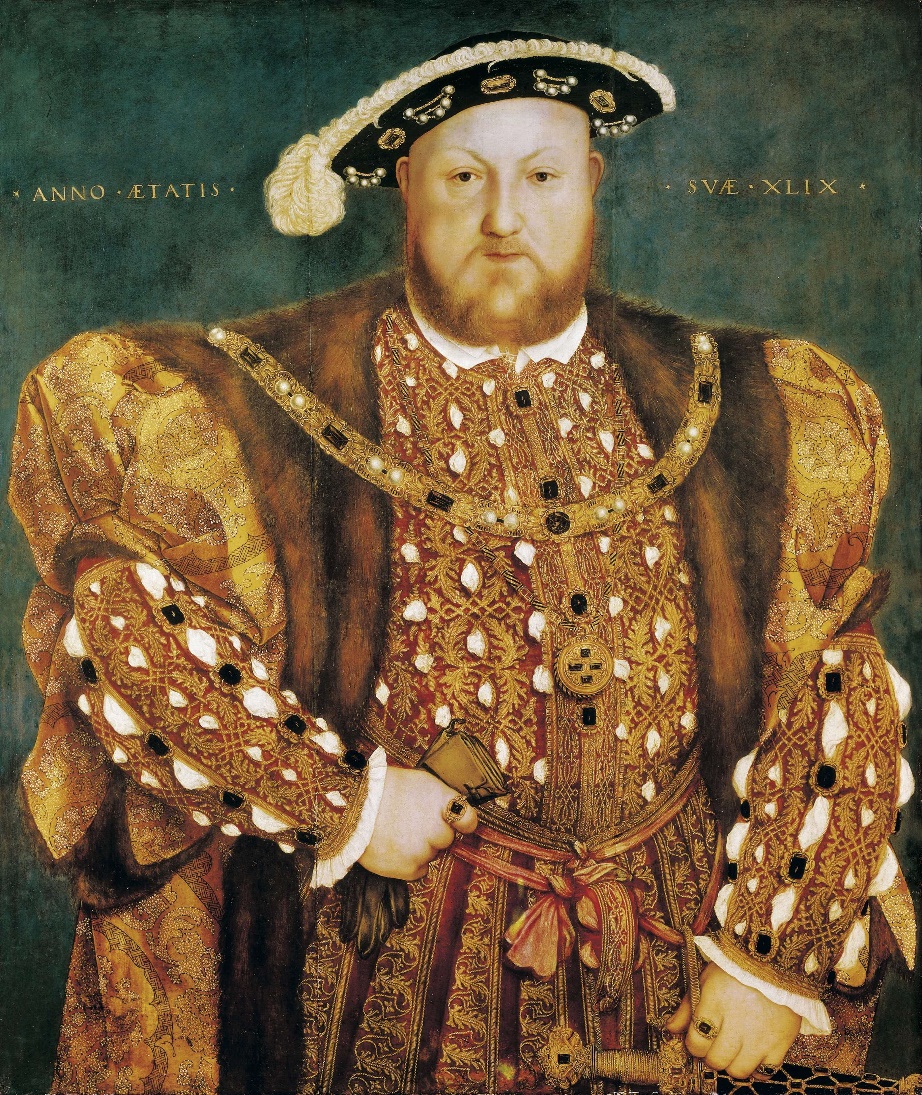 Az anglikán egyház
VIII. Henrik idejében alakult az anglikán egyház. A XVIII. századra sok kritika érte a lelkiségét. John Wesley elsők közt változtatott ezen.
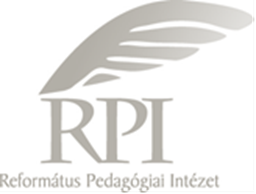 Metodista kegyesség
A metodisták számára fontos a rendszeresség. A rendszeres bibliaolvasás, közös imádság és a következetes szolgálat a rászorulók közt.
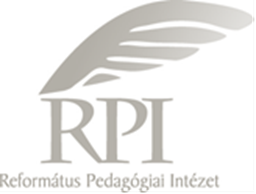 Camp Meeting
A tömeges evangelizáció része a hitéletünknek a mai napig.
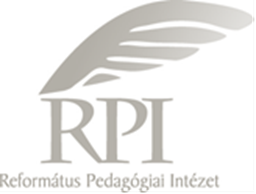 Sákramentumok
Az úrvacsorát és a keresztséget tartják Jézustól eredőnek. Mindkettő Jézus megváltó munkájára mutat.
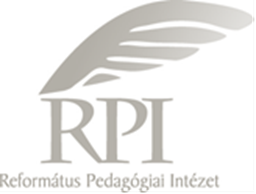 Gyakorlati kegyesség
Különösen fontos szerepet kap a segítségnyújtás, a diakónia.
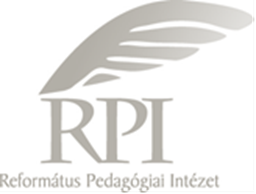